Introduction to Real Estate Market Analysis
By Norm Miller
nmiller@sandiego.edu
Content
A little time on real estate regulations (Controls on Supply)
Real estate cycles and value trends
Market Dynamic patterns from a change in demand or supply 
Submarkets and peering (comps)
Regulations
Why do they matter?
They tell us if supply can respond or not to a change in demand.
They tell us something about the riskiness of new development or retrofitting which affects the required returns or expected profit margins.
They are supposed to protect us and provide higher land values when we benefit from good planning.
Regulations
The big issue is balancing public versus private rights.
Public rights are inherent in the externalities created by real estate uses.
Private rights are inherent in the constitution.
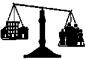 Land Use Controls
Local
Region Specific
State
Federal
These are not easy questions:
Example
For several decades property owners around the bleachers at Wrigley field have sold tickets to rooftop seats every game.  Last year the total seasonal off site revenue = $27 Million
Now the ball field wants to install a JUMBOTRON scoreboard.  Do they have the right to do so?  It will block off the private roof seats.
What are some solutions?
Don’t property owners have the right to use their own property as they see fit?
Local examples of land use controls
Covenants (Subdivision)
Design Criteria or Design review committees
Zoning
Uses (Res, Retail, Industrial, Office, Mixed, etc.)
Often in a permitted hierarchy
Set backs
Density (FAR, floor area ratios) and bonuses
Heights permitted
Parking requirements
Affordable housing requirements 
Planned Unit Developments, some mixed use
Community or City Plans 
Building Codes and Historic Building Codes
Building Codes
Type of material requirements (function of construction types and heights)
Types of access and fire escapes
Inspection process
Studs then electric, inspection, plumbing, inspection before the next step
Inhibits the development of advanced building technology and greater efficiencies, especially modular units.
Ex: Sometimes inspectors want features that contradict each other, fire inspector versus elevator inspector. Some agencies coordinate but this is rare.
Local Land Use Regulation Process:Political in nature, not economic
Neighbors can rally for or against.
NIMBY’sm is rampant today and somewhat cultural.
Local representatives matter (e.g. Chicago, Alderman must know before a new proposal goes in or it is sunk!)
Hearings and appeals at the city or county level or planning agency are typical.
Regional Example
California Coastal Commission that controls 3 to 5 miles in from the coast and serves to “protect the environment”
Impact:  They can stop any development, impose lease requirements they see as beneficial and require extractions of many sorts, i.e. public lands, parks, or more.
State and City Example
California Green Building Code
California CEQA (California Environmental Quality Assessment)

Seattle Green Building Code
What the market prefers?
Standardization
Criteria known in advance
Trade off when possible – different ways to achieve desired results.
The benefits of fully entitled land…
How do land prices vary by readiness to start development?
Raw
Zoning OK but need to get through 4 or 5 agencies?
How much is time worth?
Risk of no approval for several years?
Federal Level Controls
Environmental Policy Act (1969) http://www.epa.gov/lawsregs/laws/nepa.html
 and CERCLA 1980 (Superfund) http://www.epa.gov/lawsregs/laws/cercla.html
Endangered Species Act of 1973 http://www.epa.gov/lawsregs/laws/esa.html
Water 1972 http://www.epa.gov/lawsregs/laws/cwa.html
Wetlands 1977
Clean Air Act  1970 with many amendments, see http://www.epa.gov/air/caa/  Enforcement via funding penalties. Note California tried to pass it’s own related bill for cars and emissions.  
Not to mention the Highway Beautification Act of 1965
[Speaker Notes: How many species are on the Endangered Species list?  4,224 as of 2013]
CERCLA
CERCLA: Comprehensive Environmental Response, Compensation, and Liability Act of 1980
The primary federal statute that may result in  personal liability from the acquisition, ownership or operation of real property
Also referred to as the “Superfund”, it sets forth a complex regulatory scheme to identify, investigate, analyze and remediate property contaminated with hazardous waste
Who is liable?: Current/ past owners, generators/ possessors and transporters of hazardous substances.
[Speaker Notes: What is the impact?   Phase 1 inspections, risky to take property you don’t inspect]
CERCLA Impact
As a result of CERCLA, there are three defined stages of mandated reports and actions to try and avoid liability for clean up costs of a contaminated site, or investigate the extent/ cost of actual clean up:
Phase 1: To determine whether there is evidence of past or current environmental problems on the subject site.
Phase 1 is required on all commercial property
Note: “Brownfields” are any property with a previous use of almost any kind, especially one with contamination possibilities using stored liquids.
Phase 2: To test and verify the extent of the actual contamination
Phase 3: Actual action plan that usually includes remedial cleanup efforts
Again: What are the impact of regulations?
A shift in demand will have much more price impact in a supply constrained market.
San Francisco Supply curve
San Antonio TX Supply curve
…. the impact of regulations?
A shift in demand will have much more price impact in a supply constrained market.
San Francisco Supply curve
San Antonio TX Supply curve
Q
… the impact of regulations?
A shift in demand will have much more price impact in a supply constrained market.
San Francisco Supply curve
San Antonio TX Supply curve
Q
Or in some cases
To totally prevent a development at all and shift development to other markets.
Ex: lack of affordable micro unit living units pushes lower wage workers to commute further or live in different geographic markets or bundle up with relatives.
Moving towards dynamics: Short Term to Long Run
We are seldom in equilibrium but often moving towards it.
We cycle around it.
Why do we have cycles in rents and prices?
Rent cycles
	Leases of several years
	Lumpy nature of leasing where a large 	building comes on line in a given quarter
	Poor expiration management
	   Leasing agents often propose similar terms  	   without regard to duration risk of expirations.
	Correlation with economic and employment 	cycles
$23.63
$0.46
$15.46
$3.14
$10.11
$18.33
New York City 5 Year Rental Rate Rollovers
$2.50
$10.25
$7.92
$2.29
$5.85
$9.05
Washington DC 5 Year Rental Rate Rollovers
[Speaker Notes: We have a lot of experience working with property owners like you.  Here are some of the ways they find value using our products…

(See Word document for sample proof points)]
$4.81
$10.28
$6.59
San Francisco 5 Year Rental Rate Rollovers
We also have price cycles: Why?
We over shoot and under shoot price momentums.
We have cycles in capital access.
We need to Monitor and Forecast Both Rent & Prices
Keep in mind:
Present values are based on future rents.
We need to try and look forward but we usually do this looking back (history).

All positive or negative factors are considered while making these projections.
However, there is disagreement over the exact rental rate trend. This creates opportunities for people to make a bet on the future trends and in some cases to create value.
Rents and prices depend on demand and supply, and the elasticity of supply, hence both need to be analyzed to see trends.
Market Dynamics: Demand and Supply again
Market Dynamics:Searching for Equilibriums
Supply and Demand are bought together by “rent” or “price”
Economic principles to understand real estate housing markets:
The short run equilibrium mechanism in the rental market are changes in vacancy levels, followed by rent levels.
The long run equilibrating mechanisms in the rental market are adjustments to the supply
In the short run supply tends to be very inelastic
Searching for Equilibriums (Contd.)
Economic principles to understand real estate markets (Contd.):
4. Developers expect a minimum rate of return in order to induce new investment in production of new or retrofit property.  If this can’t be achieved we will not see new supply.  Note that sometimes some developers are more creative than others and see new and better uses that others don’t see.
Keep in mind that markets operate in submarkets and there are innumerable submarkets, defined in terms of geographical area, quality, size range, or other features typically important to a group of potential renters or buyers.
5. Negative supply adjustments take time.  Property wears out slowly.  We see less maintenance in a below market return property.
Examples of Demand/ Supply       	Changes for Multifamily
Demand
Increase in local employment – increase demand for housing
Decrease in average birthrate – decrease  (increase) demand for larger (smaller) units

Supply
Construction of public buildings/ roads that take out existing stock  (-)
Natural disasters – tornadoes, floods, hurricanes  (-)
Apartment complex condemned as uninhabitable  (-)
Housing units refurbished  (+)
New housing construction  (+)
Patterns of Possible Market Changes
Two general processes which bring a market back to long run equilibrium after a change in demand or supply:
Demand increases or supply is reduced
Demand is reduced or supply increases beyond equilibrium levels
Demand Increase or Supply Reduction
Vacancy rates decline, possibly to zero (waiting lists may even occur)
Rents increase
Rates of return increase. New construction occurs
Eventually rates of return declines, which reduces the construction rates
D2
S1
Rent
S2
D1
1st
2nd
Supply
Q1
Q2
Supply Increases (above normal) and Over-shoots Demand
Vacancy rates increase
Rents decline
Rates of return decline
Maintenance and repair my decline (increasing rate of deterioration)
No new construction occurs
Eventually, properties will deteriorate to lower submarket levels, reducing the supply of the affected submarket, until rents and rates of returns come back to equilibrium
Supply Over-shoots Demand
S1
1st
Rent
S2
D1
2nd
1st
2nd
Supply
Q1
And
Q3
Q2
A sudden and permanent decrease in demand caused by a large job lay off in the local market could take several years to reach equilibrium
Supply:

Property Owners
(Landlords)
Demand:

Property Users
(Tenants)
MARKET
Rents (e.g.$/SF)
 
Occupancy
The Space Market…again but at what level of geography?
“Segmentation” in the Space Market… or think of submarkets and peering
What properties would be compared by tenants? Buyers?  
How large a geographic area?
Criteria?  
Age
Location
Building Rating System
Tenant mix?
Other?
Keep in mind supply is lumpy and that affects the reaction of the market
Adding space is lumpy, so we may have 4 million sq ft of empty Class A space but no space over 150,000 sq ft contiguous therefore the large user can’t find what they want even with 10% vacant space!
Is Industrial lumpy?
Multifamily?
Retail?
Most differences in prices and values are the result of land price differences. This is why we see..
Prices for a typical (same) median house: 2000 SF, 3BR/2B, …
New York City is 10-times Cincinnati…
San Francisco is almost 6-times Cleveland:
“Location, location, location…”
Data: Collateral Analytics 2012
End